«Розетка»
Хакатон — форум разработчиков, во время которого специалисты из разных позиций сообща решают какую-либо проблему на время.

Импульс-доклад (20 минут)
Батлл-диалог (20 минут)
Реактивный круг (10 минут)
Креативный круг: группы – «здесь и сейчас» (20 минут) – общая сборка (20 минут)
Основания: совместность, пассионарность участников, использование уникального опыта каждого
МЕРОПРИЯТИЯ ПО СОВЕРШЕНСТВОВАНИЮ
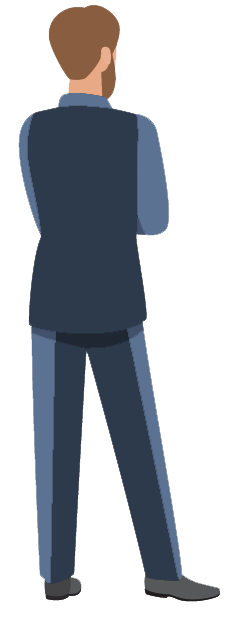 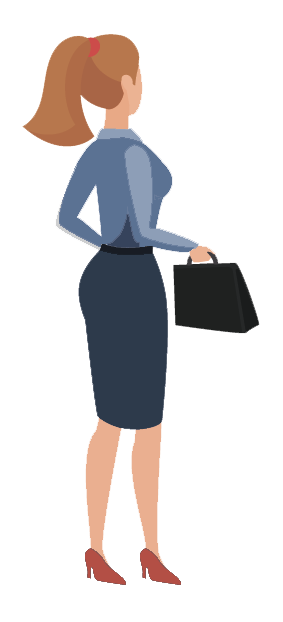 СИСТЕМЫ ПОВЫШЕНИЯ КВАЛИФИКАЦИИ, ПРОФЕССИОНАЛЬНОГО МАСТЕРСТВА 
и МЕТОДИЧЕСКОЙ РАБОТЫ
Елена Чиганова, ректор
Краевая школа управления, ноябрь 2019
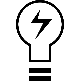 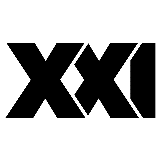 ОСНОВНЫЕ ПРОТИВОРЕЧИЯ
повышение качества образования
вхождение России в число десяти ведущих стран мира по качеству общего образования
ВЫЗОВЫ
необходимость обеспечения профессионального развития как условия обеспечения нового качества образования
вакансии: 1 060 человек, прогнозируемые вакансии – 5 000 человек 
старение педагогических кадров: 39% пенсионного и предпенсионного возраста
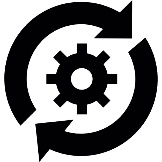 КОНТЕКТСТЫ
наличие вакансийи, как следствие, большая нагрузка педагогов не способствуют мотивации развития и не позволяют повышать профессиональное мастерство с отрывом от производства
дефицит базовых навыков учителей в связи с новым ФГОС, предметными концепциями
дефицит новых компетентностей учителей в  связи с задачей формирования функциональной грамотности
низкий охват ДПО в связи с большим количеством новых задач
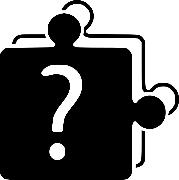 ПРОБЛЕМЫ
ФЕДЕРАЛЬНЫЕ СРЕДСТВА - 10 000 ЧЕЛОВЕК, > 50 ОО
АМБИЦИИ РАЗРАБОТЧИКОВ
И ИХ ЗНАЧЕНИЕ ДЛЯ РЕГИОНА
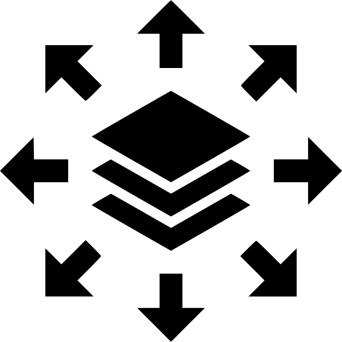 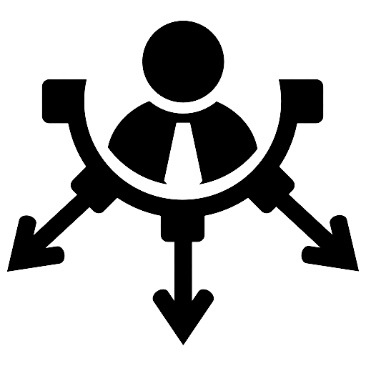 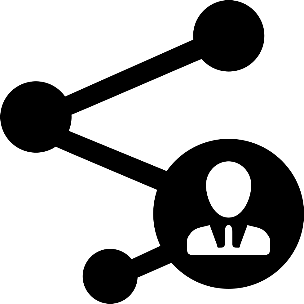 СЕТЕВОЕ ВЗАИМОДЕЙСТВИЕпо построению системы непрерывного профессионального мастерства
СВЯЗЬ компетентностей педагогов с положительной динамикой детских результатов
ИЗМЕНЕНИЕ ПРАКТИКИ ПРЕПОДАВАНИЯ, обеспечение перехода на «новый технологических уклад» в образовании
РЕСУРСЫ И УСЛОВИЯ
Вхождение Центра НППМР в систему разделения труда с участием следующих партнеров и функций
Научно-методическое сопровождение
ЦЕНТР НППМПР
Реализациясетевых программ
непрерывного повышения педагогического мастерства педагогических работников
Супервизия на рабочем месте и обратная связь работодателя
Выявление дефицитов, описание компетентностного профиля
ФУНКЦИИ И ПРОЦЕССЫВ ЦЕНТРЕ ПОВЫШЕНИЯ ПРОФЕССИОНАЛЬНОГО МАСТЕРСТВА
ОБРАЗОВАТЕЛЬНЫЙ ТРЕК
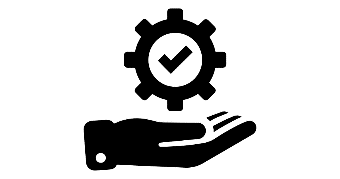 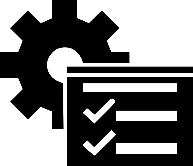 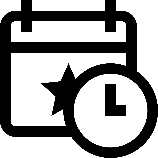 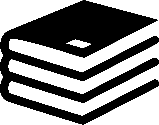 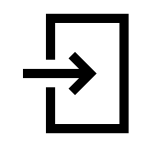 ВХОДНАЯ ДИАГНОСТИКА
ТЕОРЕТИЧЕСКИЙ МОДУЛЬ
ПРАКТИЧЕСКИЙМОДУЛЬ
ОБРАЗОВАТЕЛЬНЫЕ СОБЫТИЯ
ПРОДУКТНЫЙ МОДУЛЬ
Элементы функциональной грамотности
Новые учительские специализации
Самодиагностикии выявление по ним дефицитов
Формирование ИОП педагога на основе диагностики
Формирование грамотностей 
Новые технологии
Профессиональная коммуникация
Сетевое сообщество
Организация каскада
Формирование практики
Педагогическиепробы
Профессиональная рефлексия
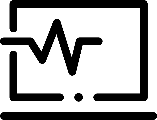 ДИАГНОСТИКА ПО ЭТАПАМ
ВЗАИМОСВЯЗЬ
5.4. ГПРОРаспространение инновационных моделей организации образовательного процесса с использованием технологий онлайн обучения
2.4. ГПРОМодернизация содержания и технологий.
Обучение по вопросам введения новых ФГОС, цифровых технологий, реализации  предметных концепций
39 ОО (32 школы, 7 ДОО) из 19 МО начнут апробацию технологии смешанного и технологии проектно-исследовательской работы с использованием возможностей цифровых  образовательных платформ
КК ИПК обеспечивает сопровождение внедрения технологий в школах, подготовку площадок практик
Повышение квалификации педагогов и управленцев по вопросам функциональной грамотности
Подготовка супервизоров для сопровождения практики на местах
Развитие СМО на основе разработок учебных материалов
Выделение практик через РАОП
Центр непрерывного повышения профессионального мастерства
Реализация треков, включая  практику под руководством супервизоров и участие в мероприятиях
ПОВЫШЕНИЕ ЭФФЕКТИВНОСТИВСЕХ РУКОВОДИТЕЛЕЙ ОО РЕГИОНА
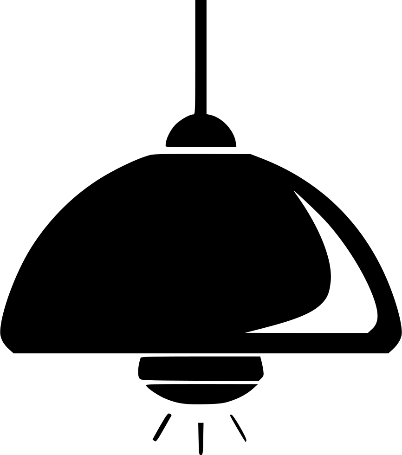 Модель компетентности руководителя
Мониторинг эффективности деятельности ОО
Смысловая рамка
Показатели эффективности руководителя,  стимулирования руководителя,
оценка компетентности руководителя
Аттестация руководителя на основе профессионального стандарта
МОСКОВСКАЯ МОДЕЛЬКОМПЕТЕНТНОСТЕЙ РУКОВОДИТЕЛЯ
ПРОФСТАНДАРТТРУДОВЫЕ ФУНКЦИИ РУКОВОДИТЕЛЯ
2016 ГОД – 13 трудовых функций
2018 ГОД
2019 ГОД
Руководство учебной, учебно-методической и воспитательной деятельностью профессиональной образовательной организации
Руководство учебно-производственной, производственной и иными уставными видами деятельности профессиональной образовательной организации
Управление профессиональными образовательными программами
Управление ресурсами профессиональной образовательной организации
Управление развитием профессиональной образовательной организации 
Представление профессиональной образовательной организации в отношениях с органами государственной власти, органами местного самоуправления, общественными и иными организациями
Руководство разработкой и реализацией образовательных программ (А/01.7)
Обеспечение условий реализации образовательных программ (А/02.7)
Организация мониторинга и контроля качества образовательной деятельности (А/03.7)
Координация и контроль взаимодействия участников образовательных отношений (А/04.7)
Администрирование в общеобразовательной организации (В/01.7)
Управление ресурсами общеобразовательной организации (В/02.7)
Обеспечение развития общеобразовательной организации (В/03.7)
Представление общеобразовательной организациив отношениях с органами государственной власти, органами местного самоуправления, общественными и иными организациями (В/04.7)
СТРУКТУРА И ЛОГИСТИКАПРОГРАММЫ ДЛЯ РУКОВОДИТЕЛЕЙ
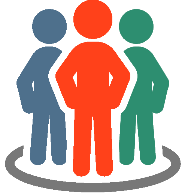 ВВЕДЕНИЕ
БЛОК 1инструментальный
БЛОК 2содержательный
БЛОК 3механизм управления изменениями
Входная диагностика
Общие основания изменений, образовательная политика
1.1
2.1
Управленческие инструменты
Функциональная грамотность
1.2
2.2
3.1
Новые педагогические технологии
Управленческие техники
Школьная система оценки качества образования
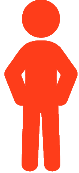 2.3
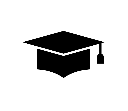 Предметные концепции
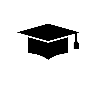 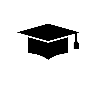 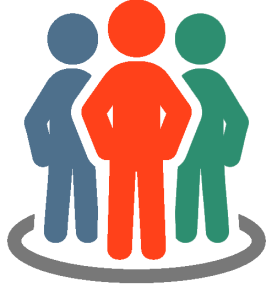 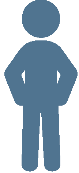 2.4
Программа воспитания
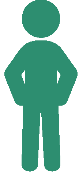 1.1
2.1
3
1.2
2.4
3
1.1
2.3
3
ВЗАИМОСВЯЗЬ ПК, ПМ, МР или ….
НЕПРЕРЫВНОЕ ВЗАИМОДЕЙСТВИЕ
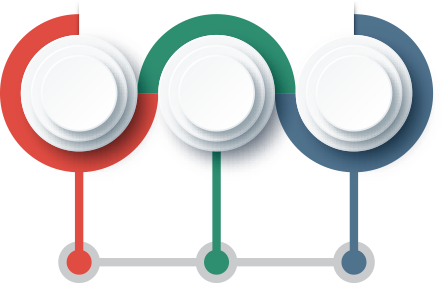 ПОВЫШЕНИЕ КВАЛИФИКАЦИИ (ПК)– подготовка супервизоров, методистов, управленцев
ПРОФЕССИОНАЛЬНОЕМАСТЕРСТВО (ПМ)– обустройство практик работы с  детскими образовательными результатами (включая функциональные грамотности)
МЕТОДИЧЕСКАЯ РАБОТА (МР)в различных форматах, в том числе через сетевые сообщества, методическую службу, Центр профессионального мастерства
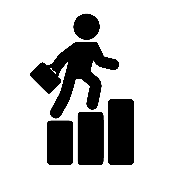 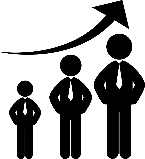 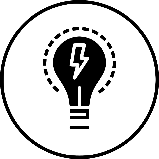 1
2
3
ЧТО ЭТО МОЖЕТ ОЗНАЧАТЬДЛЯ МУНИЦИПАЛИТЕТА
ПОВЫШЕНИЕКВАЛИФИКАЦИИ
ПОВЫШЕНИЕПРОФМАСТЕРСТВА
МЕТОДИЧЕСКАЯРАБОТА
Диагностика профессиональных дефицитов
Внедрение, поддержкаи продвижение новых технологий и модификаций образовательного процесса через РМО, МО, СМО, РАОП
Мониторинг и развитие ШСОКО
Оформление осознанного заказа на содержание повышения квалификации
Запуск процедуры «приемки» результатов повышения квалификации
Сопровождение компетентностного профиля педагога, полученногов рамках Центра непрерывного профессионального мастерства, обеспечение каскада
3
2
1
ФРАГМЕНТ СОГЛАШЕНИЯНА ПРИМЕРЕ МУНИЦИПАЛИТЕТА Х  – 12 ШКОЛ, 217 ПЕДАГОГОВ
Муниципалитет Х в срок до дата обязуется:
Предоставить в КК ИПК списки руководителей образовательных организаций (школ) для прохождения повышения квалификации в количестве не менее 36 человек (из расчета не менее 3-х человек от одной ОО).
Направить на ПК руководителей ОО в соответствии со списками, сроки …
В случае проведения ПК на территории муниципалитета организовать учебный процесс в помещениях организаций, имеющих лицензию на образовательную деятельность и оснащенных комплектом мультимедийного оборудования.
В течение 2020 года направить на ПК года не менее 43 человек (из расчета не менее 20% педагогов муниципалитета) из числа педагогов истории и обществознания, географии, начальной школы, искусства, ОБЖ, технологии, информатики, астрономии, естественных наук.
В период с 1 сентября 2020 направить не менее 22 педагогов для прохождения программ повышения профессионального мастерства.
Направить не менее 3-х педагогов высокой квалификации (из расчета 1 супервизор на 7 педагогов) для подготовки супервизоров (дополнительный методический ресурс).
ШКОЛЫ С НИЗКИМИ РЕЗУЛЬТАТАМИ…
УСИЛЕНИЕ РЕСУРСА ШКОЛ ЧЕРЕЗ:
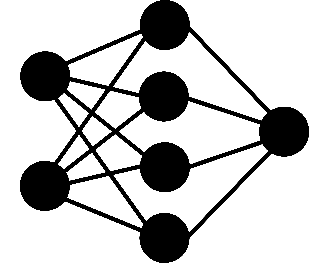 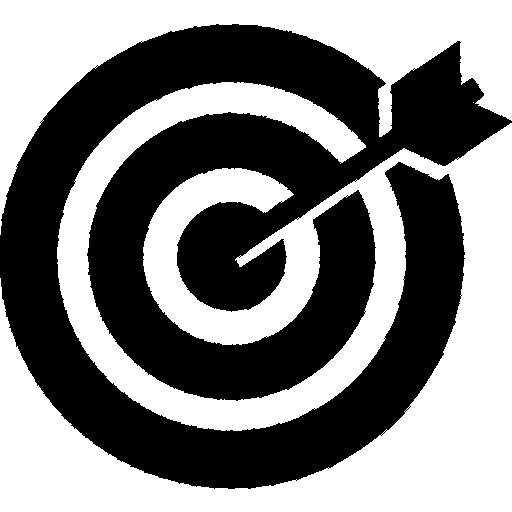 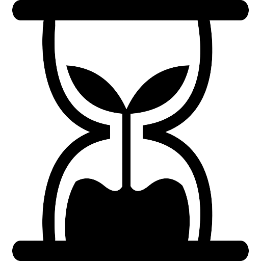 ОСОБОЕ муниципальное задание
УСИЛЕНИЕ методической помощи
РАЗВЕРТЫВАНИЕ сетевого взаимодействия
ИТОГ. ВЫЗОВЫДЛЯ МУНИЦИПАЛЬНОЙ СИСТЕМЫ ОБРАЗОВАНИЯ
Повышение квалификации – осознанный заказ на ПК и «приемка» результатов ПК, оформление плана ПК на 2020 год через соглашениеили иные договорные механизмы
Методическая работа – разворачивание как базового процесса, совместная деятельность по профессиональному развитию с прогнозируемыми результатами (количество практик в СМО, РАОП и т. д.), обеспечение каскада, формирование пула новых специалистов с новыми специализациями
Профессиональное мастерство – обеспечение супервизии на местах 
Повышение эффективности директоров всех школ региона – показатели квалификации, система оценки компетенций, оценки эффективности, юридически значимые последствия оценки эффективности
Школы с низкими результатами – адресные механизмы работы с учетом специфики муниципалитета
СПАСИБО ЗА ВНИМАНИЕ
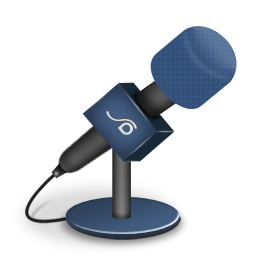